Propane Safety – Presented By
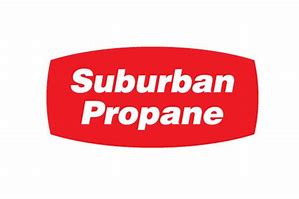 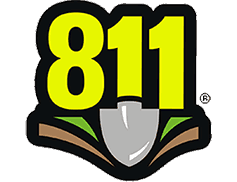 Please call 
Dig Safe At
1- Before You Dig.          2- It's Smart.
 3- It's Free.                     4-  It's the Law.
[Speaker Notes: Read & Show]
Managing Underground Safety
Before digging at a propane site there are three things you need to know!!!

     *  Physical Properties of Propane

 How to shut off the propane tank if necessary.

The name and phone number of the propane supplier.

And one thing you must do!!!
Call Dig Safe
Physical Properties Of LP-Gas
Tasteless
Colorless
Usually Odorless 
A commercial odorant called Ethyl Mercaptan is added so that propane can be detected if leaks occur.  The formula is 1lb of Mercaptan to 10,000 gallons of propane.
Mixed With The Proper Amount Of Air They Can Burn
LP-gases Are Capable Of Being Either A Liquid Or Gas 
Under Outdoor Temperatures LP-Gas Expands Rapidly
 One Cubic Foot Of Propane Liquid Expands Into 270 Cubic Feet Of Propane Gas
[Speaker Notes: Physical Properties of LP-Gas
Tasteless
Colorless
Usually Odorless
Mixed With The Proper Amount Of Air They Can Burn
LP-gases Are Capable Of Being Either A Liquid Or Gas 
Under Outdoor Temperatures LP-Gas Expands Rapidly
 One Cubic Foot Of Propane Liquid Expands Into 270 Cubic Feet Of Propane Gas]
Specific Gravity Of Liquids
The Specific Gravity of a Liquid Is the Comparison of the Weight of a Given Volume of One Liquid at a Certain Temperature With the Weight of the Same Volume of Water at the Same Temperature.
Commercial Propane.
Specific Gravity of Liquid at 60°F is 0.504 (Water = 1)
[Speaker Notes: SPECIFIC GRAVITY OF LIQUIDS
The specific gravity of a liquid is the comparison of the weight of a given volume of one liquid at a certain temperature with the weight of the same volume of water at the same temperature. 
For example, if the specific gravity of a liquid at 60° F is 3.0, then a given volume of that liquid at 60° F is 3 times as heavy as the same volume of water at 60° F.
In the case of propane liquid, the average specific gravity is 0.504 at 60° F.  This means that propane liquid is a little more than one-half the weight of water at 60° F. 
When propane is delivered to the plant, the liquid specific gravity of propane is normally marked on the bill of lading. Since different liquids have different specific gravities, this value is used to ensure that the delivery is in fact propane liquid. 
The specific gravity of propane liquid is also used to determine the amount of propane liquid being delivered.]
Vapor Density
Vapor Density Is the Comparison of the Weight of a Given Volume of a Gas at a Certain Temperature With the Same Volume of Air at the Same Temperature.
Propane Vapor Has a Vapor Density of 1.50 at 60° F
Propane Vapor Is About 1.5 Times Heavier Than Air (Air=1.00)
Since PROPANE is heavier than air disbursement takes longer than with other gases.
[Speaker Notes: Vapor Density
	Vapor density is the comparison of the weight of a given volume of a gas at a certain temperature with the same volume of air at the same temperature. Propane vapor has a vapor density of 1.50 at 60° F.
	The important point to remember is that propane vapor is about 1.5 times heavier than air (air=1.00). 
	If a leak develops in a gas line or container propane readily dissipates. However, under the right conditions, propane gas may settle in low unventilated areas and can become concentrated if there is little or no air movement]
Lower Limit
Upper Limit
2.15
9.60
Flammable Limits
The Upper Limit Is the Percentage of Gas in the Richest (Most Gas) Mixture That Will Support Combustion. 
The Lower Limit Is the Percentage of Gas in the Leanest (Least Gas) Mixture That Will Support Combustion.
0%
100%
Ref. Commercial Propane
[Speaker Notes: Flammable Limits
	The Upper Limit Is the Percentage of Gas in the Richest (Most Gas) Mixture That Will Support Combustion. 
	The Lower Limit Is the Percentage of Gas in the Leanest (Least Gas) Mixture That Will Support Combustion.]
Ignition Temperature
Minimum Temperature Needed for a Mixture of Propane and Air to Ignite. 
The Ignition Temperature of Propane Is Between 920° F and 1,120° F
A Common Ignition Source for Propane Is Another Flame, Such As the Flame of a Pilot Burner, Match or Cigarette Lighter.
[Speaker Notes: Ignition Temperature
Minimum Temperature Needed for a Mixture of Propane and Air to Ignite. 
The Ignition Temperature of Propane Is Between 920° F and 1,120° F
A Common Ignition Source for Propane Is Another Flame, Such As the Flame of a Pilot Burner, Match or Cigarette Lighter.]
SHUTTING OFF PROPANE SUPPLY
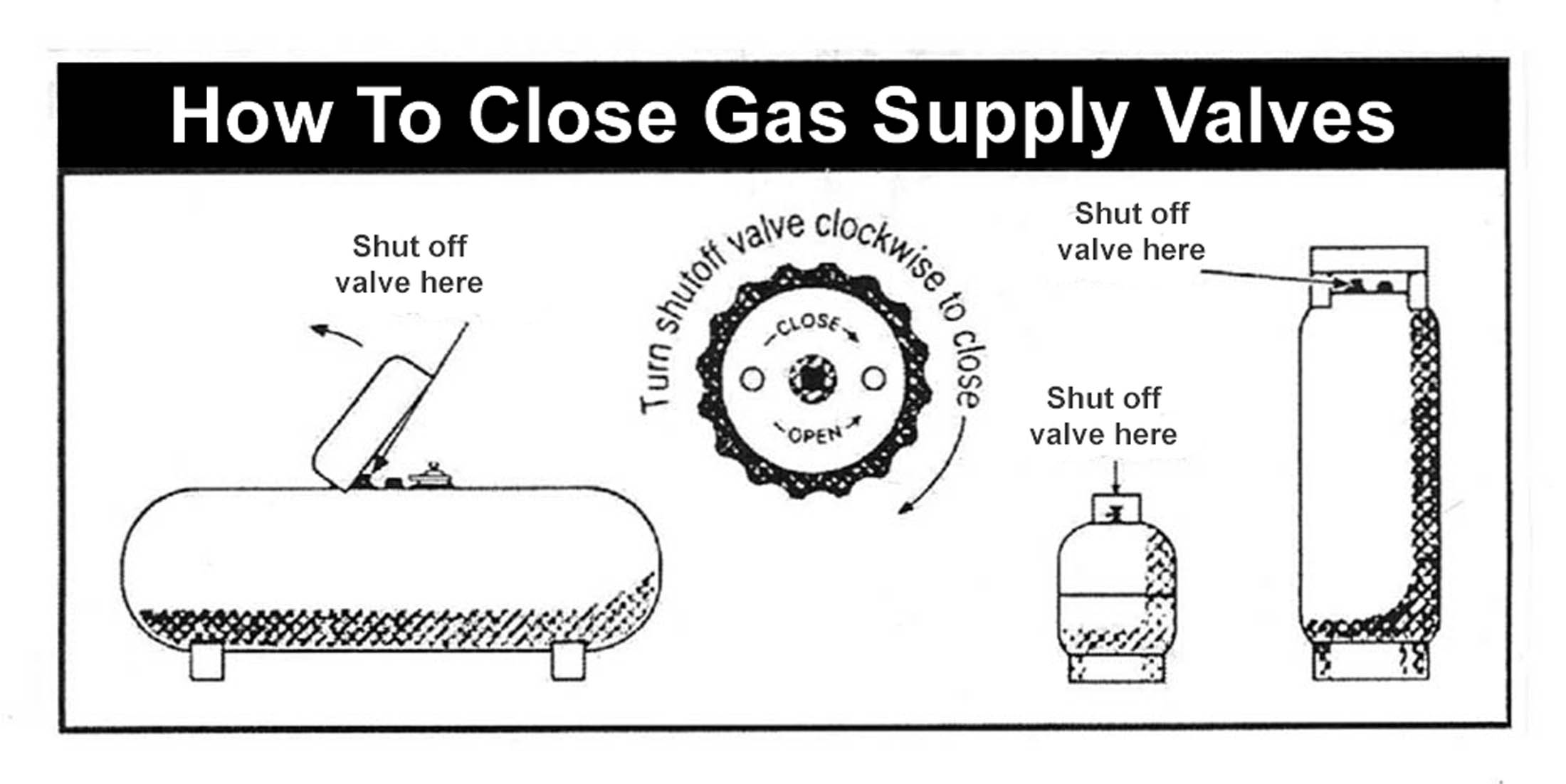 [Speaker Notes: Find the shutoff.
Find the company name near the shutoff or on the front/side of the tank.]
[Speaker Notes: Location of shutoff’s are on the top of the tanks ,regardless of if they are above ground or underground. Here is a Technician demonstrating the location on a above ground tank !]
Two Common Access covers you will see out there in the field !
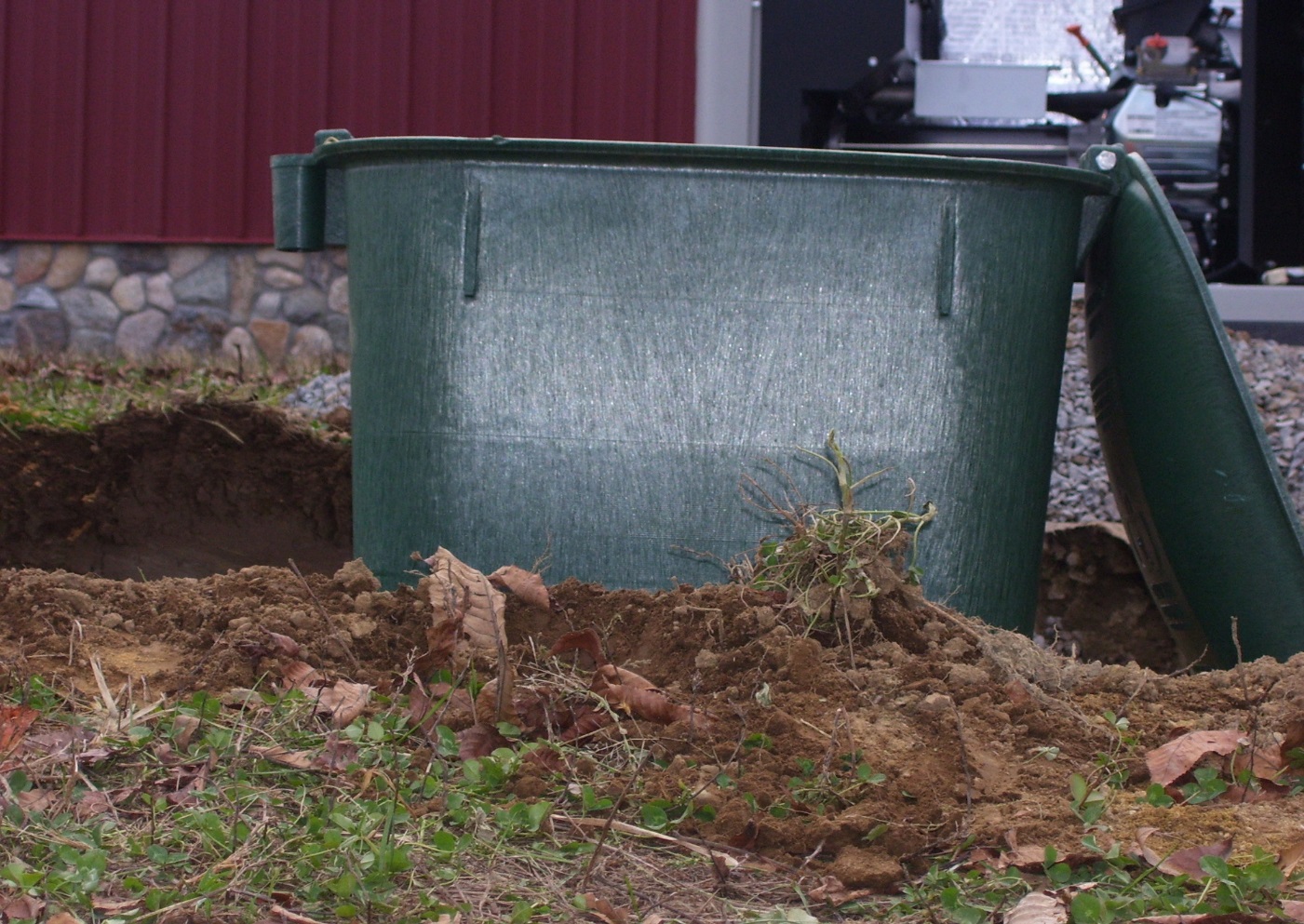 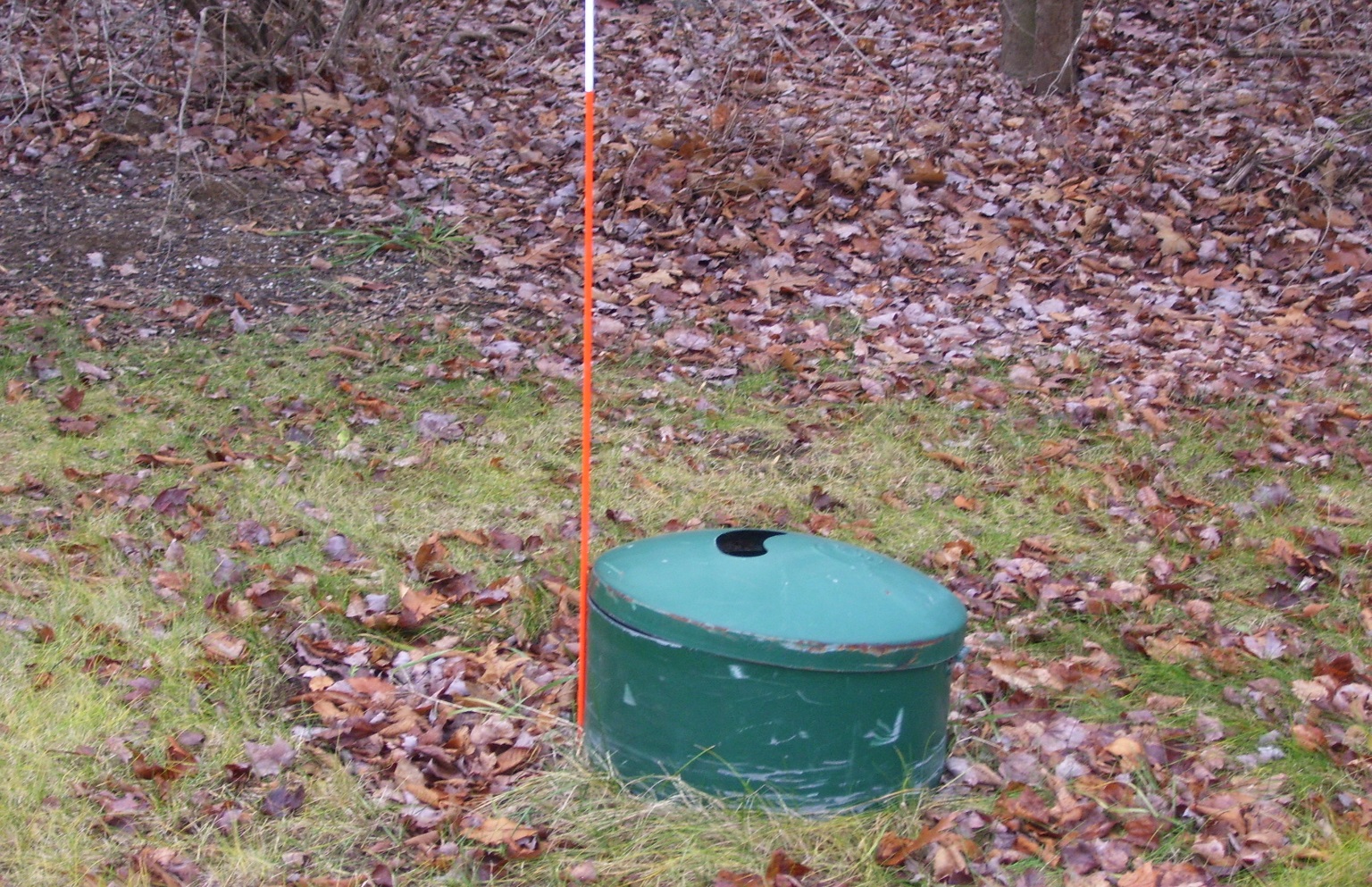 [Speaker Notes: This is where you will locate the service valve shutoff !]
Service Valve
The cover opened shows the shut off valve handle
The arrow points to the service valve
[Speaker Notes: Here is a typical underground tank ,after opening cover location of shutoff !]
[Speaker Notes: Propane is simple, right? Tank, Line, House? DON’T ASSUME THE LINE GOES STRAIGHT FROM TANK TO HOUSE!
Multiple tanks on property? Pool heaters, generators, patio heaters, fire logs, garage heaters:
DON’T ASSUME THE TANK YOU SEE IS THE ONLY TANK ON THE PROPERTY!]
Underground Line From Tank to Home
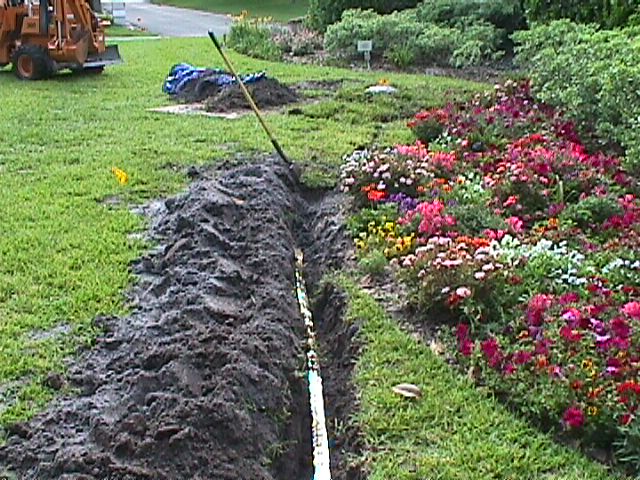 [Speaker Notes: Even if the line is marked, remember minimum burial depth is only 12 inches!]
[Speaker Notes: Locater Tape or Tracer wire should be placed in trench before back filling]
[Speaker Notes: Tracer wire also connected to tank]
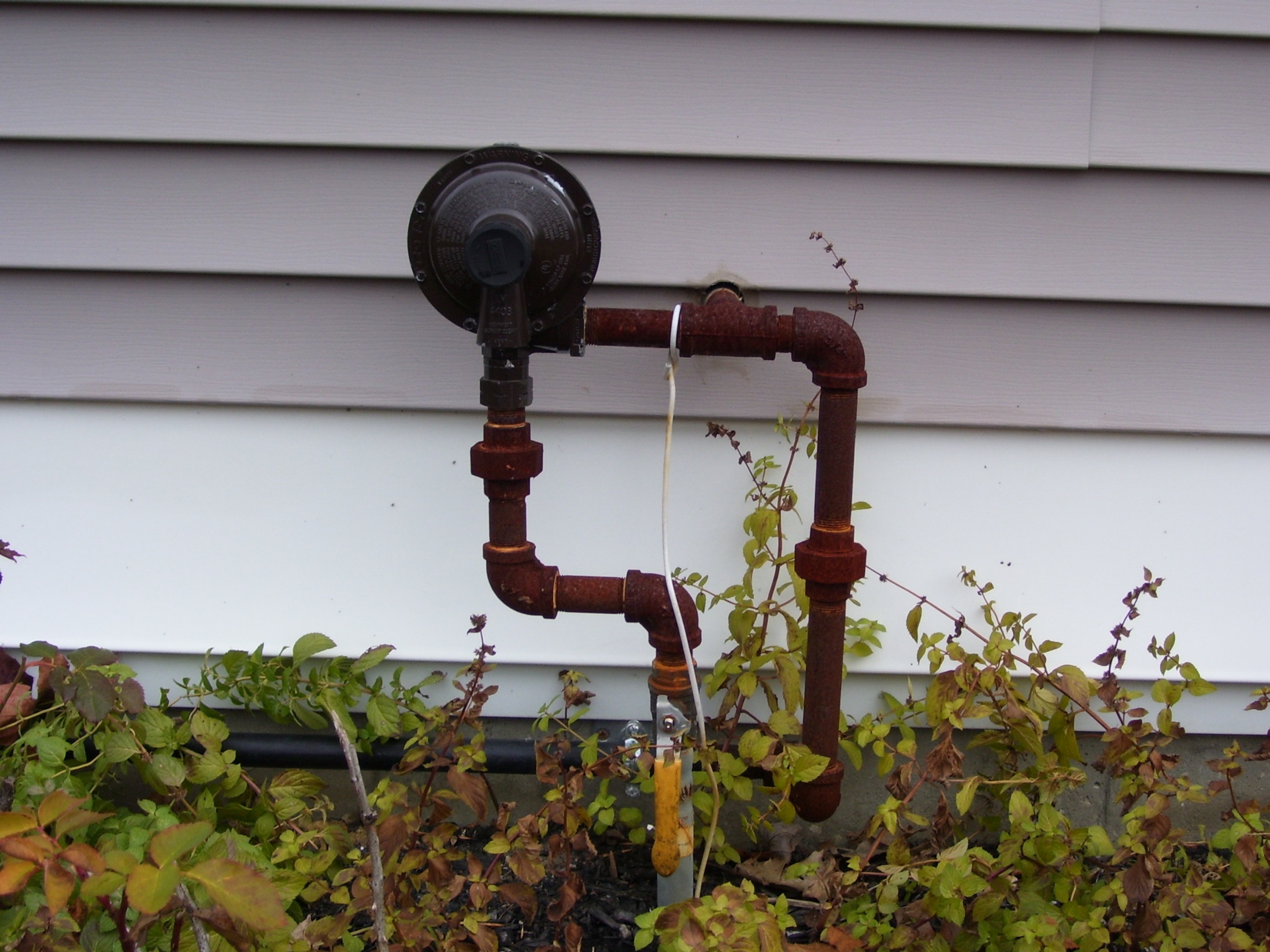 [Speaker Notes: Again where you see a regulator coming up from under ground along side house 
Please check with home owner as to where tank is, if they are not sure have them call their propane supplier]
Yellow paint or Flags can be used for Gas
[Speaker Notes: Paint being applied]
Bobcat Backs Into UG 1000
Prevent This From Happening !
When in doubt about the location of the lines turn off the tank
It is safer to turn off the tank than take a chance of hitting a live gas line
Call the gas company and ask them to turn the gas back on.
Do not turn on the gas yourself
EMERGENCY:
Call 911

Evacuate Area

Call Propane Provider
[Speaker Notes: Obviously if you have a Emergency follow the following rules !]
QUESTIONS/CONCERNS
[Speaker Notes: Thank you so much for coming and Be Safe out there !]